Recherche & Action Publique 2024
10-11 octobre 2024
Titre de la communication
Auteurs
Affiliations
Logo REAP
…
…
…




…
…
…



…
…
…



…
…
…




…
…
…
…
…
…





…
…
…
Cadrage et littérature
Résultats
Question de recherche
Implications de politiques publiques
Hypothèses
Données
Stratégie empirique
Bibliographie indicative
…….
…….
……..
…….
………….
………
……..
……..
…….
……
…….
……
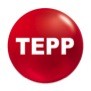 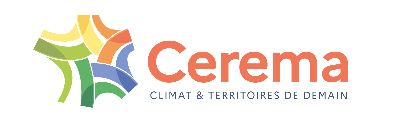 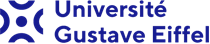 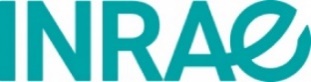